ГБОУ СОШ № 5 «ОЦ» структурное подразделение ЦДТ «Умелец»
СОЗДАНИЕ БАНКА ДАННЫХ  ОДАРЕННЫХ ДЕТЕЙ В УЧРЕЖДЕНИИ ДОПОЛНИТЕЛЬНОГО ОБРАЗОВАНИЯ
Подготовил: методист Пугачёва Г.М.
Цель и задачи «Центр детского творчества «Умелец» в работе с одарёнными детьми
Цель :        
создание условий  для целенаправленного выявления, обучения и развития, поддержки   и сопровождения одаренных детей, их самореализации  в различных видах  деятельности, профессионального самоопределения в соответствии со способностями.
Задачи:
совершенствование системы выявления, обучения и развития, поддержки и  сопровождения одарённых детей; 
формирование банка данных одарённых детей;
развитие проектной и творческой деятельности обучающихся;
совершенствование мотивационной среды Центра с целью повышения профессионализма педагогов и развития обучающихся;
повышение квалификации кадров, работающих  с одаренными детьми; 
активизация родителей  с целью поддержки талантливого ребенка в реализации его интересов в Центре и семье;
повышение социального престижа Центра на муниципальном и региональном  уровнях.
Наличие в учреждении банка данных, даёт  возможность хранить, обрабатывать и получать различные данные по контингенту одарённых (результативных) обучающихся с целью их дальнейшего анализа и обработки, представления в виде отчетов разного вида в вышестоящие организации, выдвижения кандидатов на присвоение грантов и премий.
Модель сбора и обработки информации об одаренных детях.
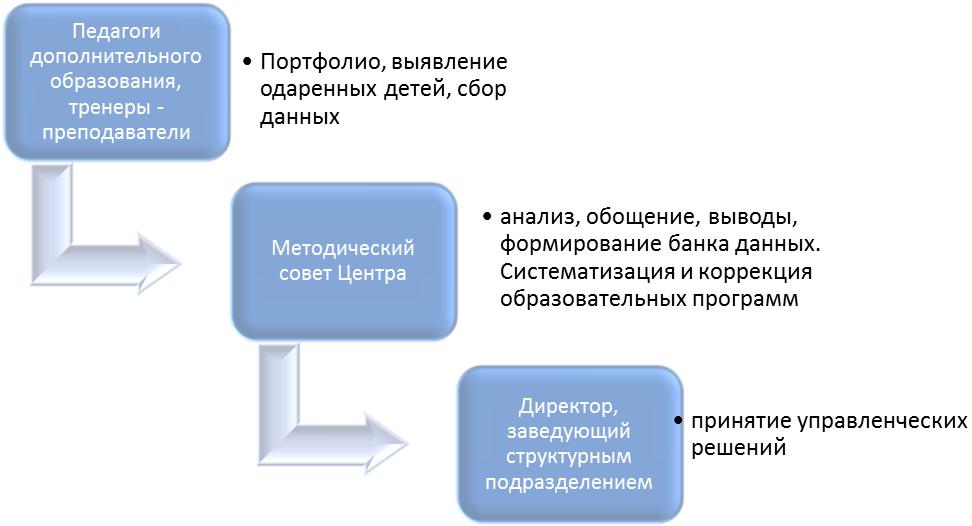 Схема формирования и обновления банка данных на различных этапах работы с одарёнными детьми
выявление
банка данных
обучение и развитие
поддержка
сопровождение
Принципы формирования и обновления данных:
- достоверность;
  - своевременность.
Содержание банка данных:    
- анкетно -биографические сведения      обучающегося (характеристики);
сведения об успехах и достижениях;
сведения о педагоге, родителях;
фотографии;
заверенные копии дипломов, грамот, сертификатов и т.д.,
согласие на обработку персональных данных.
Рекомендации из опыта работы

При внесении данных рекомендую:
фамилию имя  отчество и дату рождения  заполнять полностью,  
характеристики обновлять в январе, марте -  апреле и сентябре,
название конкурсных мероприятий писать полностью, указывая место и дату проведения,
достижения записывать в хронологической последовательности (обычно сведения запрашивают за учебный год, календарный год , три года, пять лет ),
подтверждающие документы заверять,
при коллективных достижениях прилагать копии приказов со списком участников.
1. Список одарённых детей
2. Характеристика - представление
 
Сведения о кандидате:
 
Ф.И.О. 
 
Место учебы ____________________________________________    
Дата рождения __________________________________________
 
Паспортные данные (свидетельство о рождении) серия  номер     выдан ______
 
_Дата поступления____________________________________________
Характеристика  личностных   качеств________________________________
(Наименование конкурсных мероприятий, достижения_______________________
 
Домашний адрес, индекс: 
Контактные телефоны _________
 
Сведения о родителях
Мать: _______________
Отец: _______________
3. Согласие на обработку персональных данных.
Согласие на обработку персональных данных
Я, ____________________________________________________________________________________________________________________________________                                                                                                (фамилия, имя, отчество субъекта персональных данных)
даю согласие на обработку моих персональных данных  _________________________                      с целью  ________________________________________________________________ 
Перечень персональных данных, на обработку которых дается согласие:
Фамилия, имя, отчество _____________________________________________ 
Дата рождения  ____________________________________________________
Домашний адрес ___________________________________________________
(для педагога) специальность по диплому_______________________________ 
Место работы, должность ___________________________________________
Адрес образовательного учреждения _________________________________
Перечень действия с персональными данными, на совершение которых дается согласие, общее описание способов обработки:____________________________
___________________________________________________________________________________
Доступ субъекта к персональным данным, обработанным специалистами____________, осуществляется в порядке, предусмотренном ст.14,20 Федерального закона от 27.07.2006 г. № 152 – ФЗ «О персональных данных».
Настоящее согласие дается на срок: _____________________________
Порядок отзыва настоящего согласия  по личному заявлению субъекта персональных данных.
________________________________ 
	(подпись)
«_____» ____________________ 2011 год
4. Сканированные подтверждающие документы.
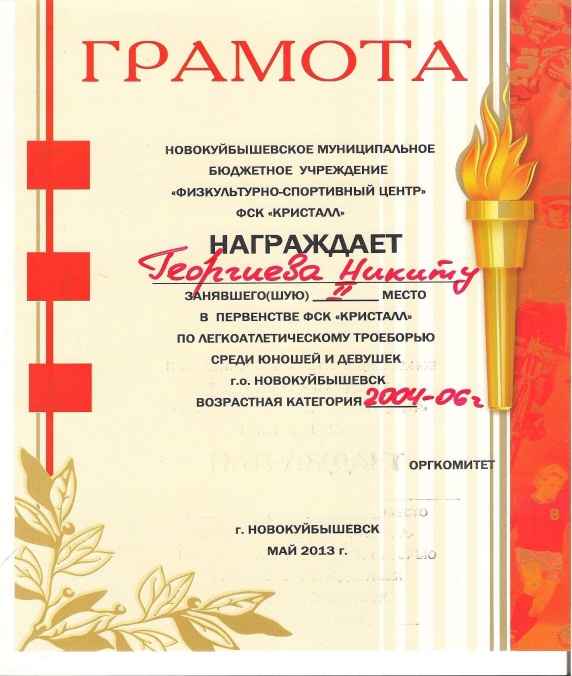 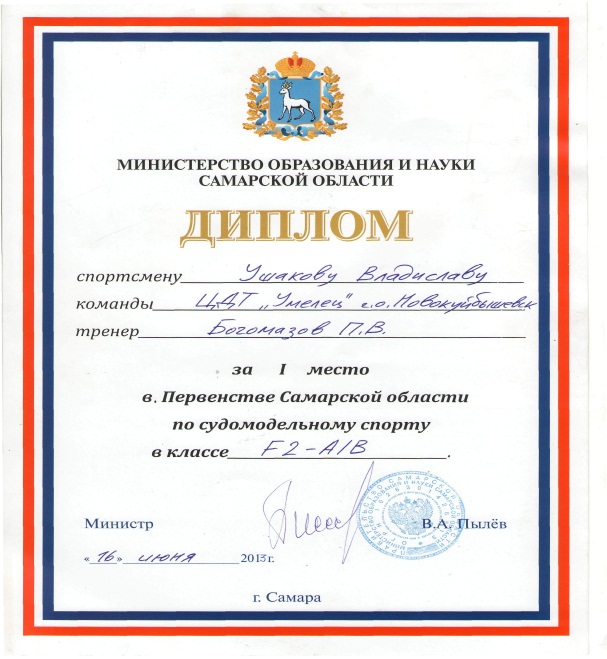 Фотографии
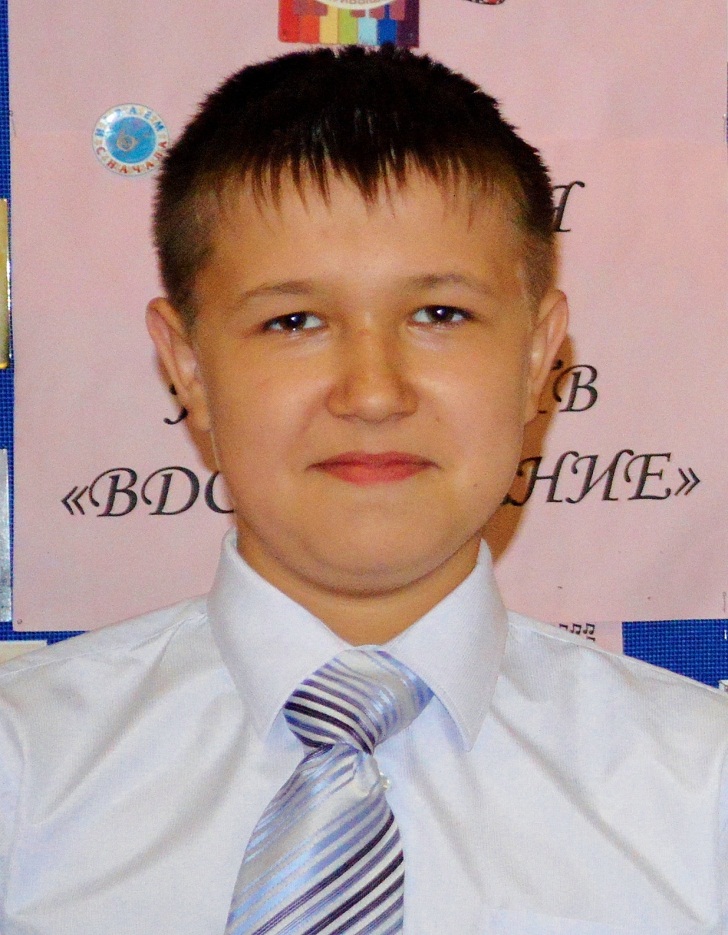 E-mail ЦДТ «Умелец»: cdt_ymelec@mail.ru
Тел. Контакта: 8 (84635) 4-12-34
Спасибо за внимание!